GSA & Other Graduate Organizations
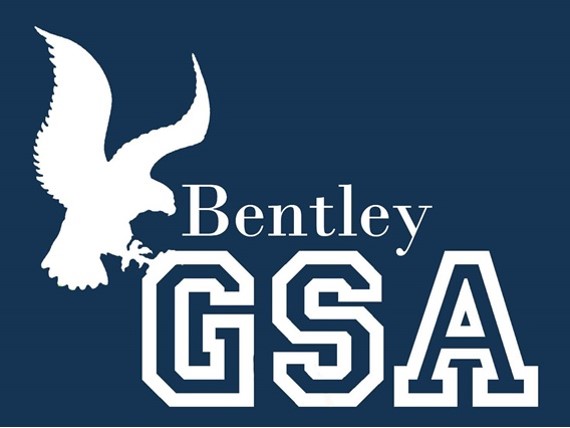 Flyers and other Marketing Materials
All written materials must specify that the Grad Organization is a part of the GSA
The flyer must contain the tag line that “Funded by the graduate student activity fees”
The flyer must be sent to VP for Grad Organizations to get approval before sending to Student Center
The approval of flyers, which is done by the Office of Student Programs & Engagement at the Student Center, has to be obtained before displaying them around campus
Grad Organizations are not allowed to use an unapproved flyer in any marketing channel, such as Facebook and direct mail, to promote the event
The flyer for the event must be posted no later than 10 days before the event date.
Budget Guidelines – failing to adhere to the following will result in a denial for sponsorship by the GSA.
Printing services
E-mail GSA (ga_gsainfo@Bentley.edu) or come to the Business Center in the Student Center.
Must adhere to posting policies listed in the Student Handbook.
Please make sure you submit the approved flyer to VP of Grad Orgs 10 days before you need them. 10 days for processing and delivery time. 
All flyers must be letter sized 11x8.5 inches